Anthony Fecondo
Aramark Reconnaissance
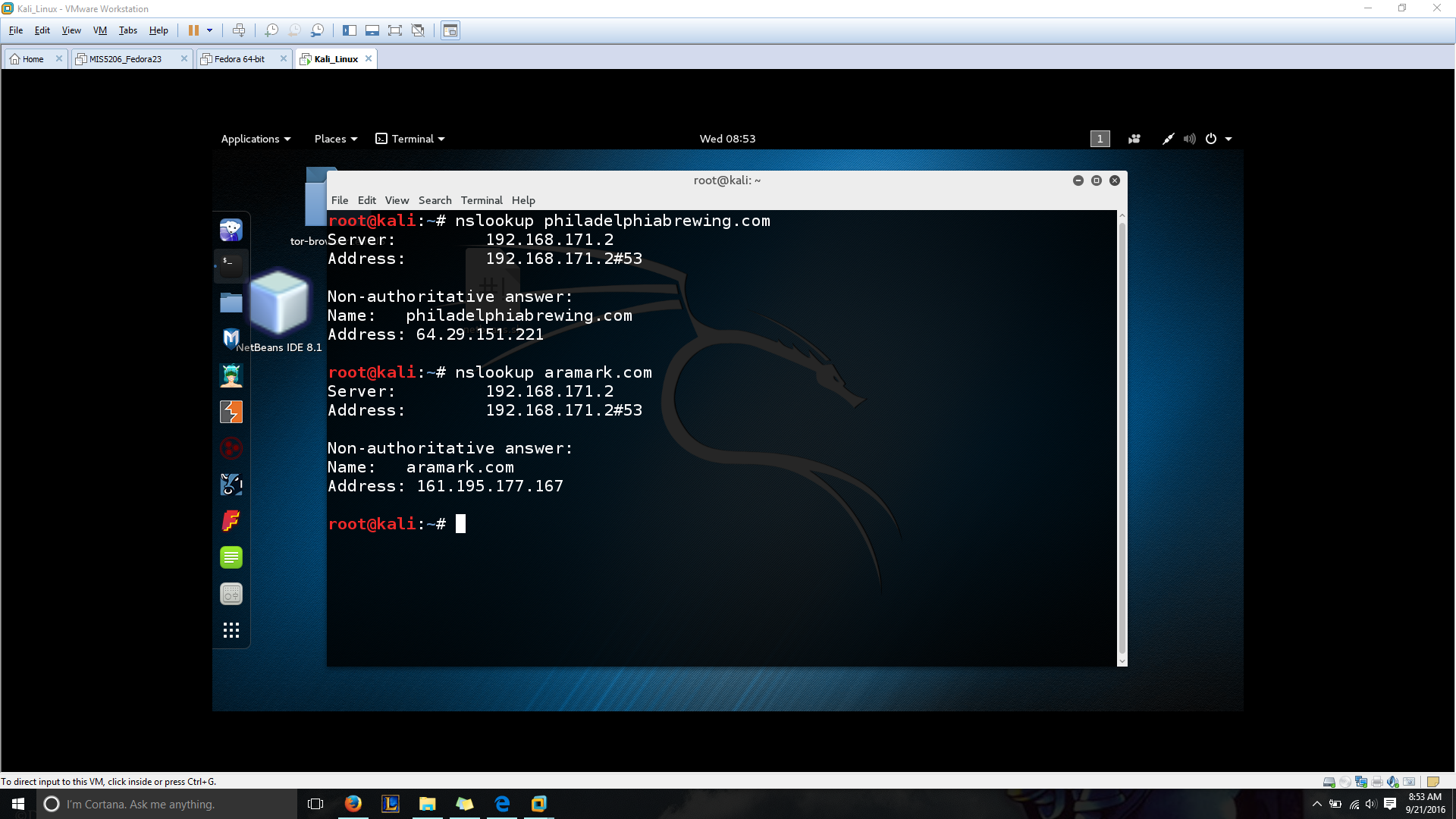 Nslookup & ARIN
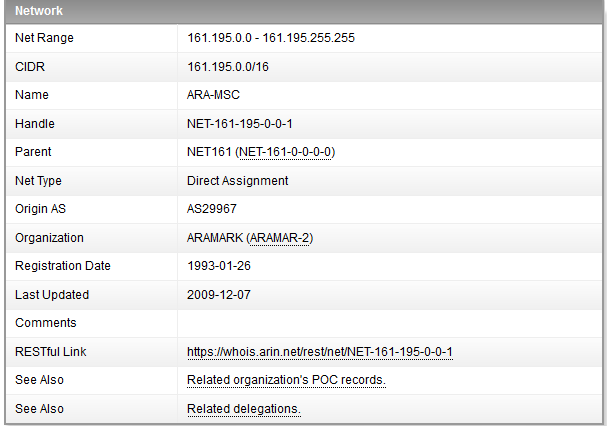 IP Addresses
Address
Point of Contact
Cell number
Office number
Work E-mail
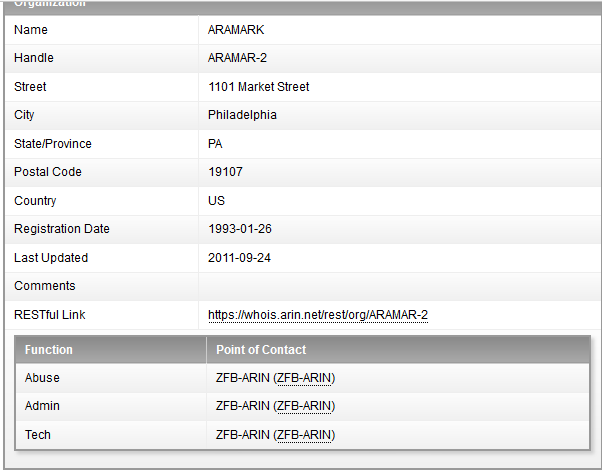 Google Hacking
Intext: Aramark board of directors
CEO, COO, CFO, VPs
Site: Aramark filetype: pdf and Site: Aramark filetype: xlsx
Site: Aramark intext: confidential
Filetype: xlsx intext: Aramark phone number
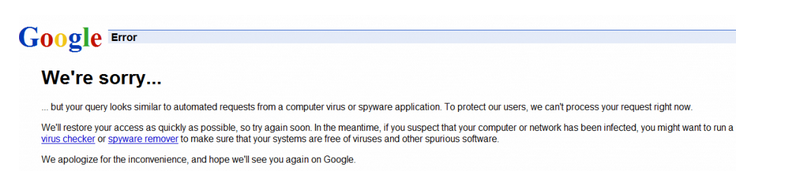 Conclusions
Found some information!!

Well handled data, kudos Aramark